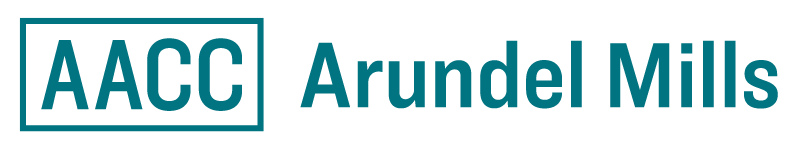 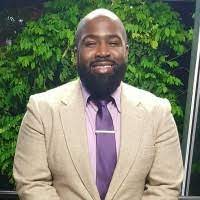 Marcus Wright 
Director of Transfer, Articulation & Career Alignment
Anne Arundel Community College  
mwright22@aacc.edu
AACC at Arundel Mills Regional Higher Education Center provides access to affordable, high quality associate, baccalaureate and graduate degree programs that meet the needs of learners historically underserved; the necessary career education and skills to successfully compete in the workplace and global economy, with a focus on areas of worker shortages; lifelong learning and life skills opportunities; and a full array of instructional and student support services to ensure completion and student success.
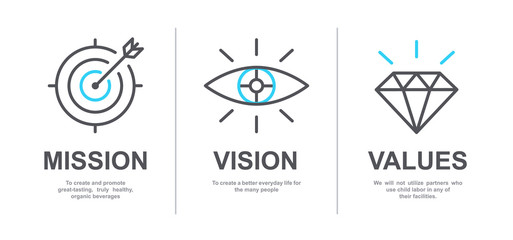 15 DEGREE PROGRAMS | 4 INSTITUTIONS | 1 CONVENIENT LOCATION
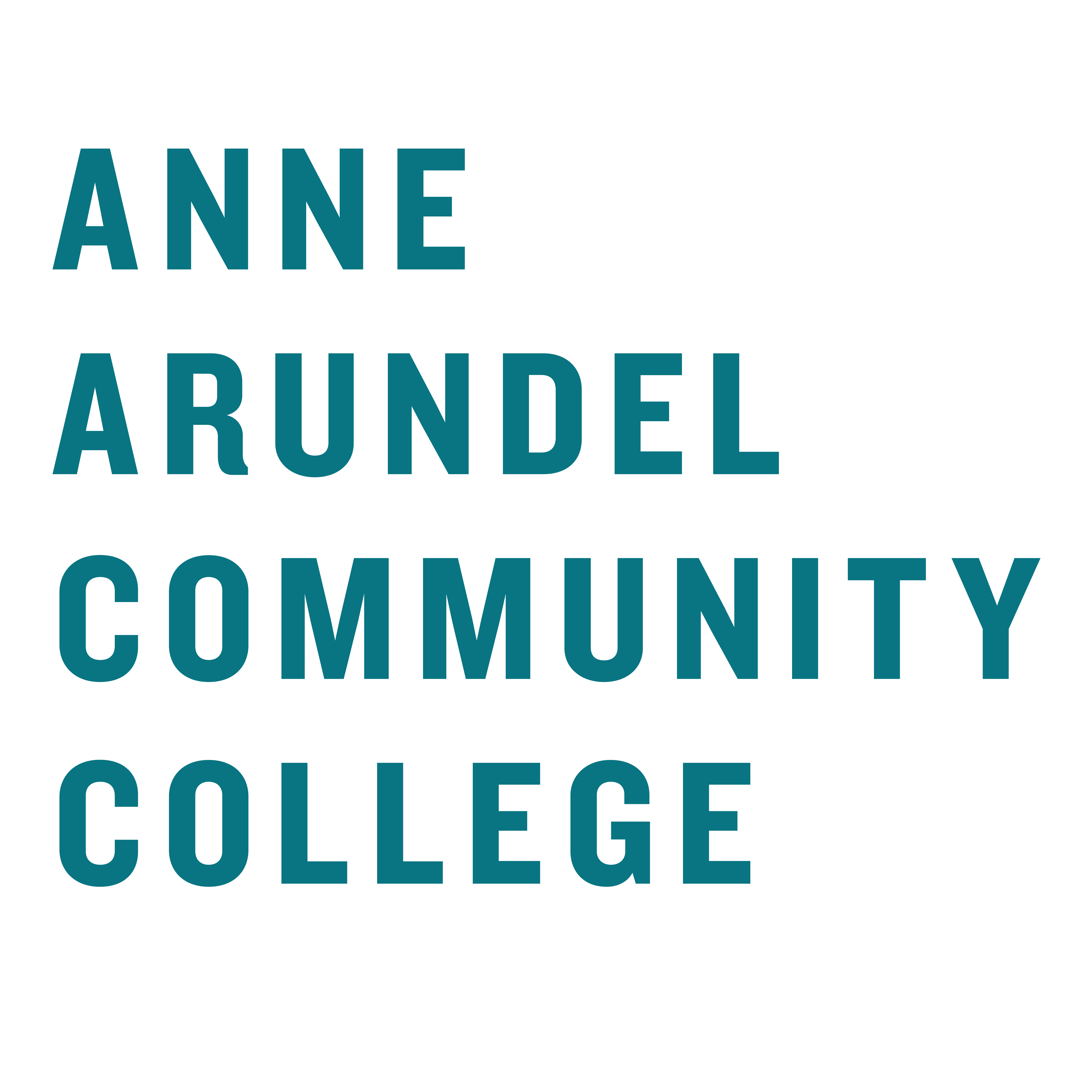 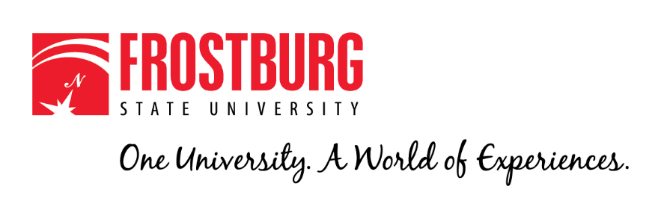 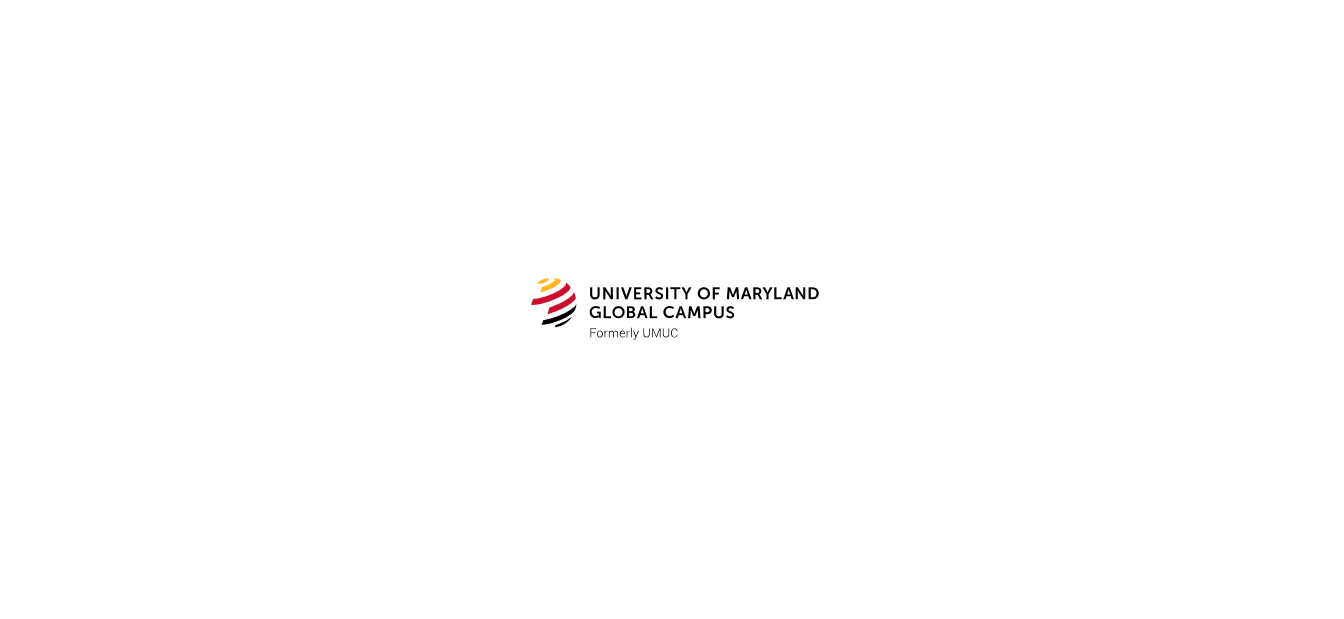 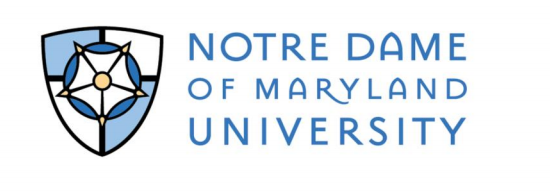 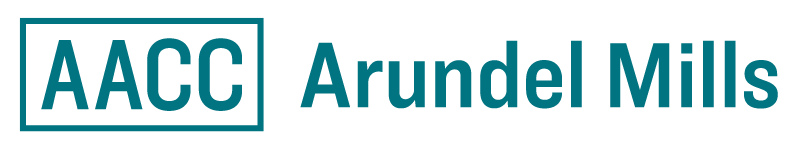 ACADEMIC PROGRAMS
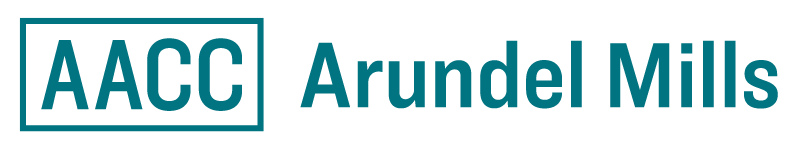 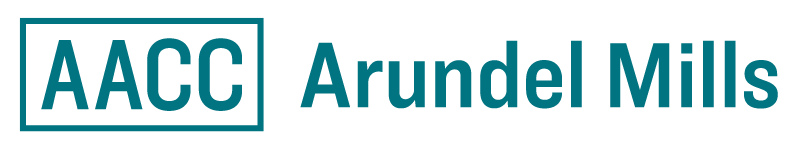 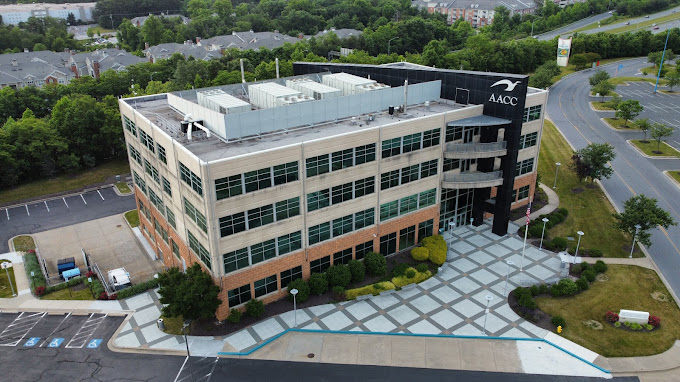 BY THE NUMBERS
80,272 gross square foot facility 
1,000 steps away from Live! Casino & Hotel 
449 steps away from Arundel Mills Mall
135-seat lecture hall 
27 general-purpose classrooms 
27 miles from AACC (Arnold campus)
25 miles from PGCC (Largo campus) 
16 laboratories (science, computer, engineering) 
14 miles from Howard Community College
9 miles from CCBC-Catonsville campus 
1 3D printer 
1 Lactation room 
1 Engineering Fabrication Shop
1 distance learning classroom
FULL-TIME ENROLLMENT (FTE)
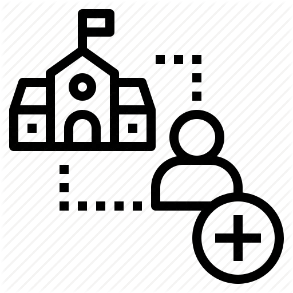 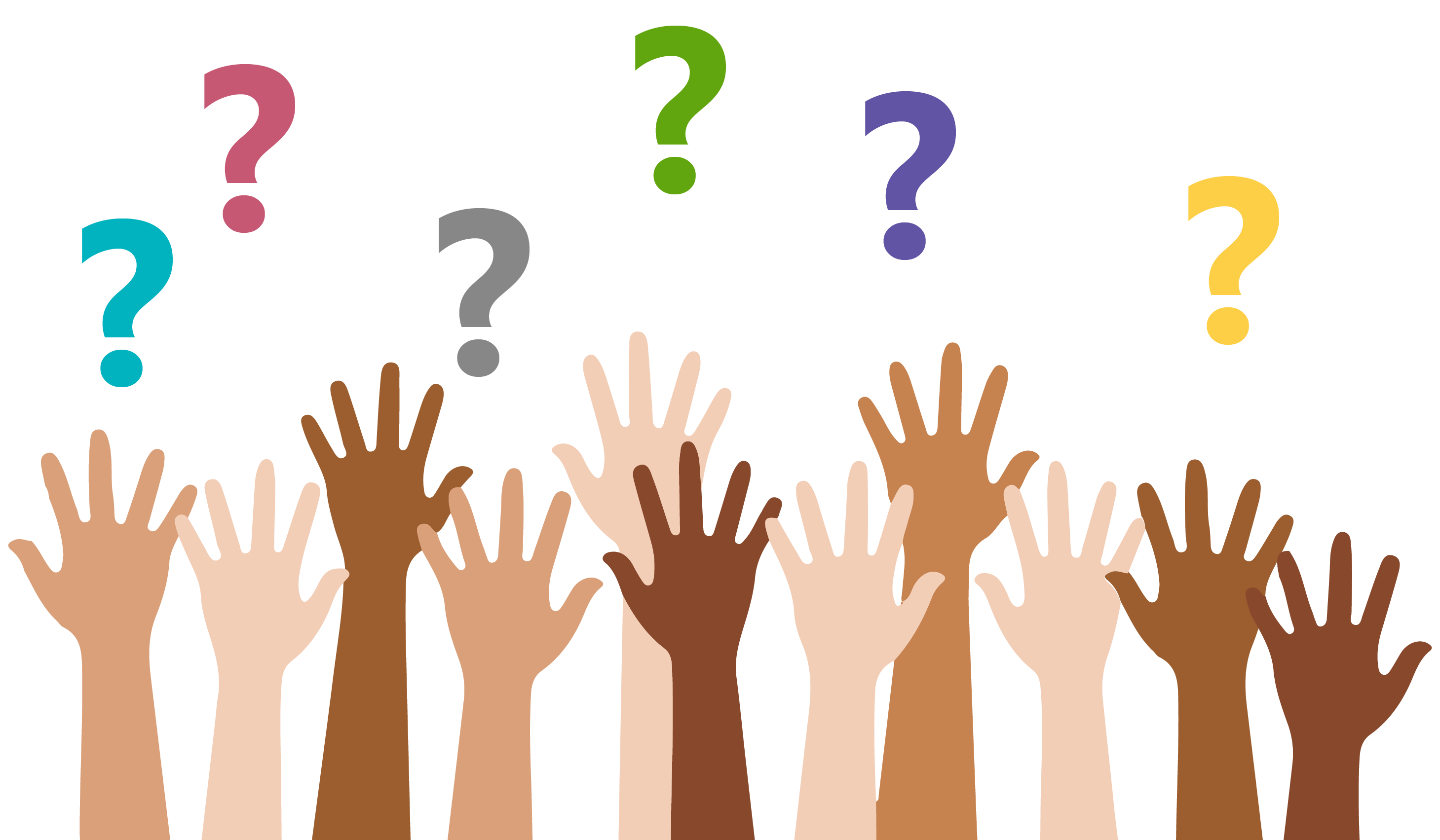